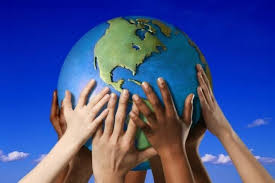 Да опазим  нашия дом - Земята
Трябва да бъдем единни!
1. Да засадим дърво.
2. Да подкрепим местната продукция.
3. Да преосмислим начина си на транспорт.
5.Да перем икономично.
6.Да ограничим вредните за околната среда продукти.
ЗАЕДНО МОЖЕМ ПОВЕЧЕ!
Изгорелите автомобилни газове в атмосферата и индустриалната промишленост, която непрекъснато замърсява водите и почвата, са сред основните заплашващи фактори за околната среда и нашето здраве.
Изготвил- Емине Дрангова, 10 клас